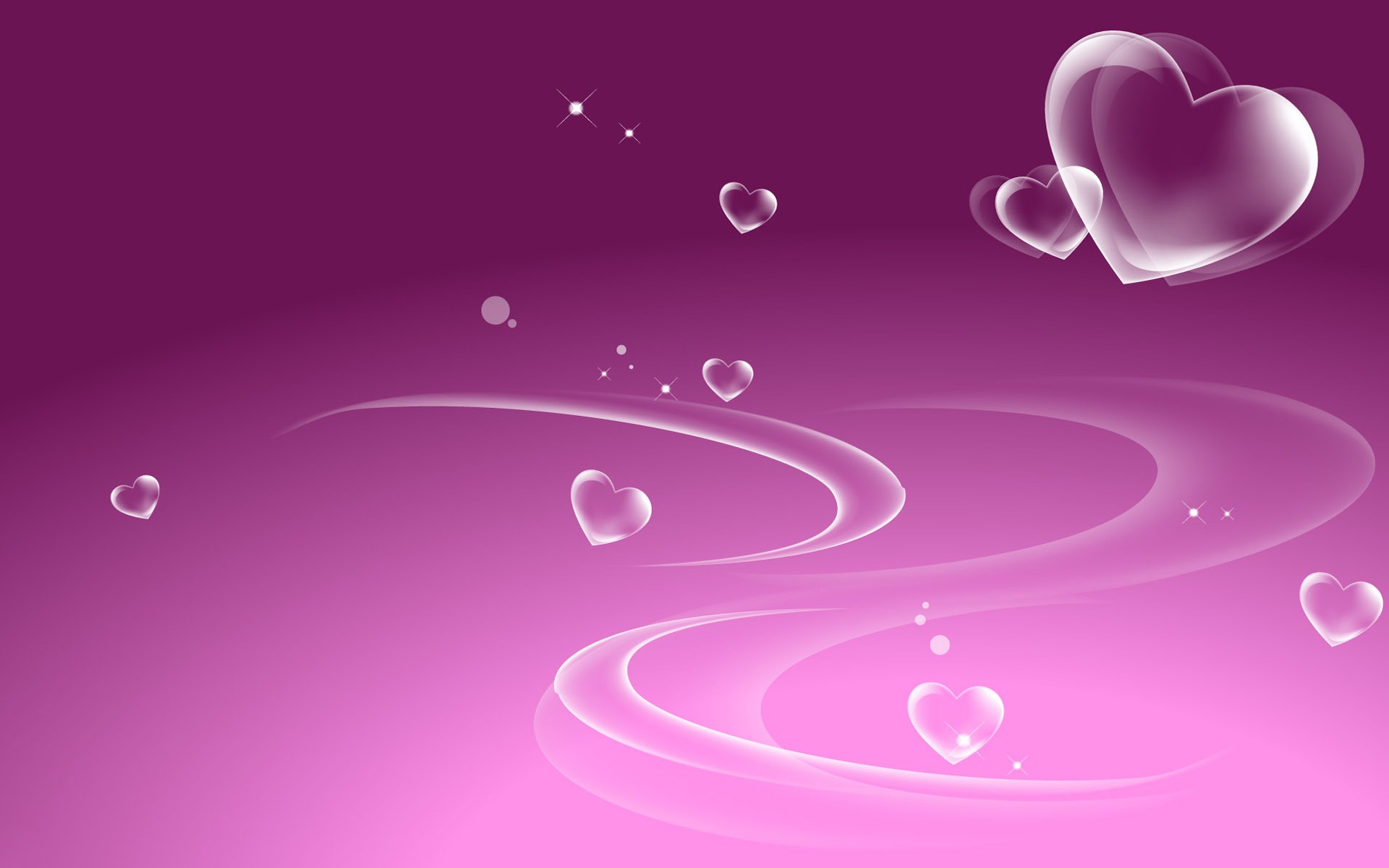 Find Susie’s mailbox!
VALENTINE MAZE
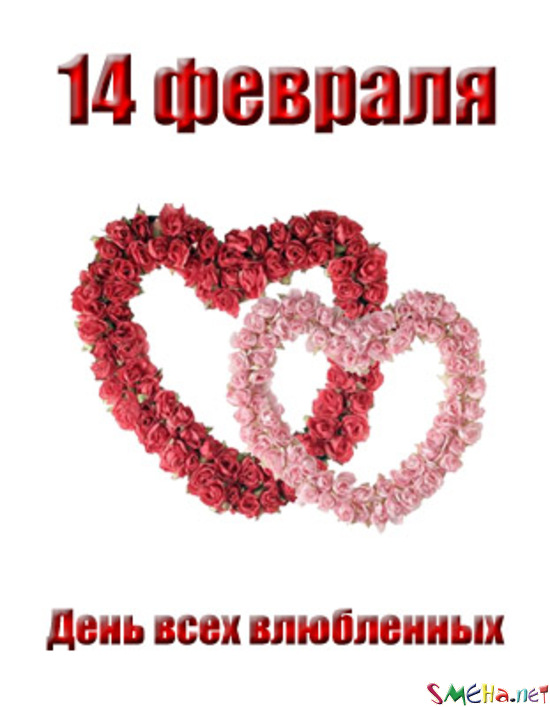 Шайдурова Валентина Федоровна
Учитель английского языка
ГБОУ «Школа №106»
Санкт-Петербург
2016
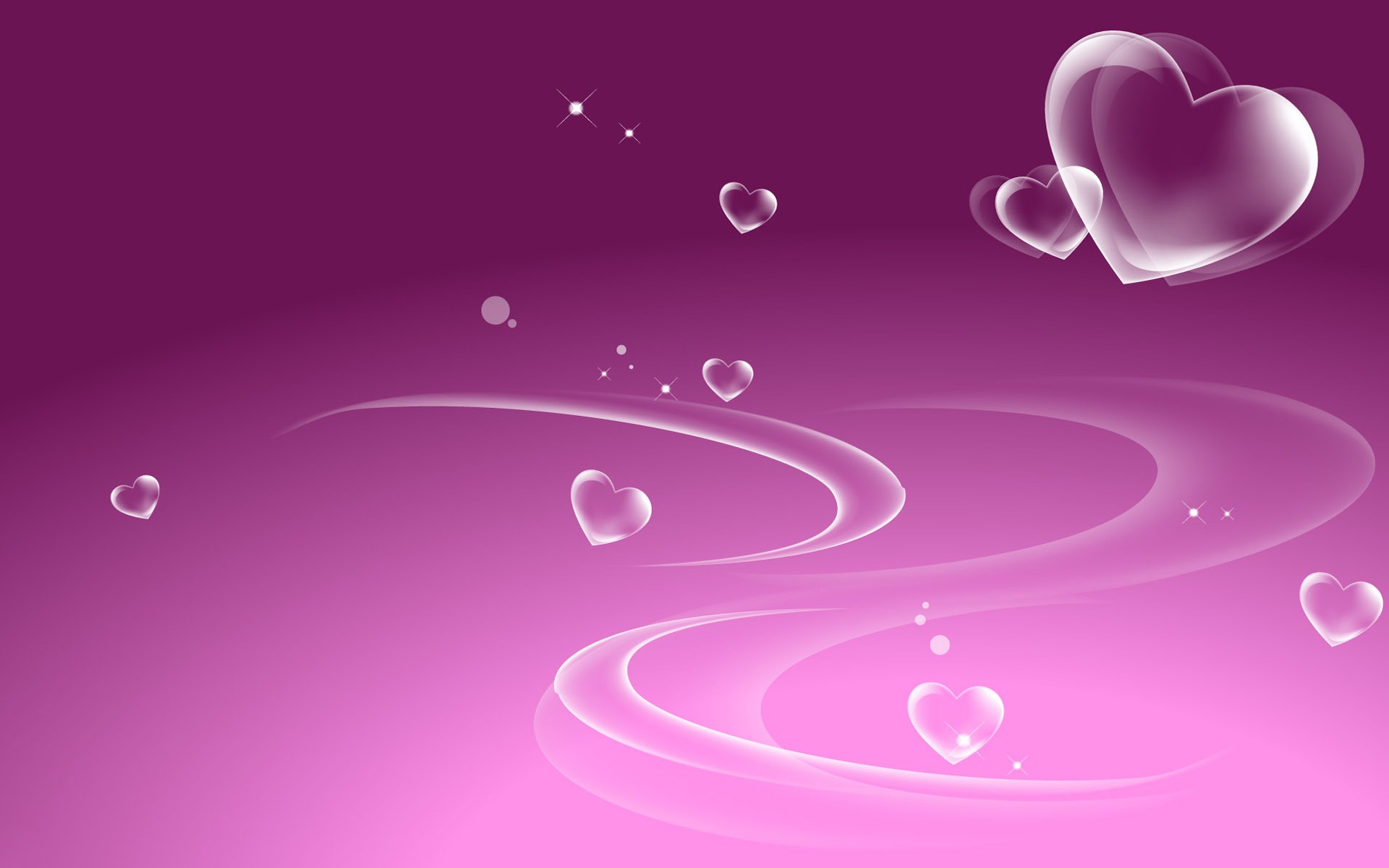 Help the mailman 
to find Susie’s mailbox so 
 he can deliver her Valentine Cards.

Follow  a line
 from the mailman
 through the words.
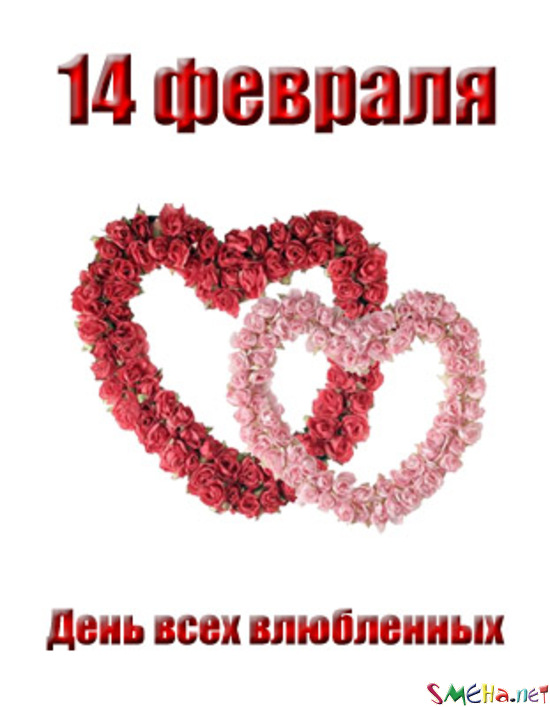 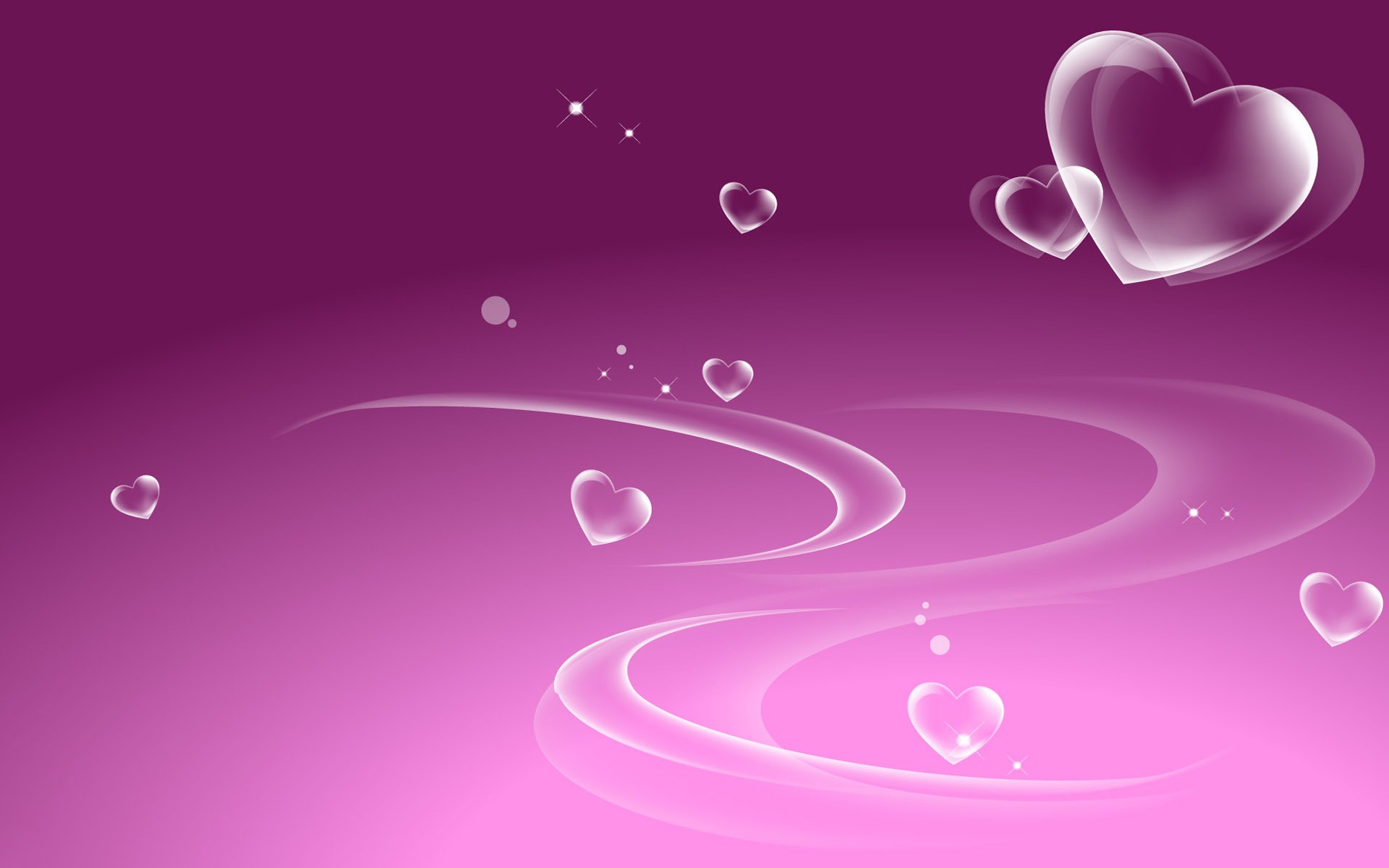 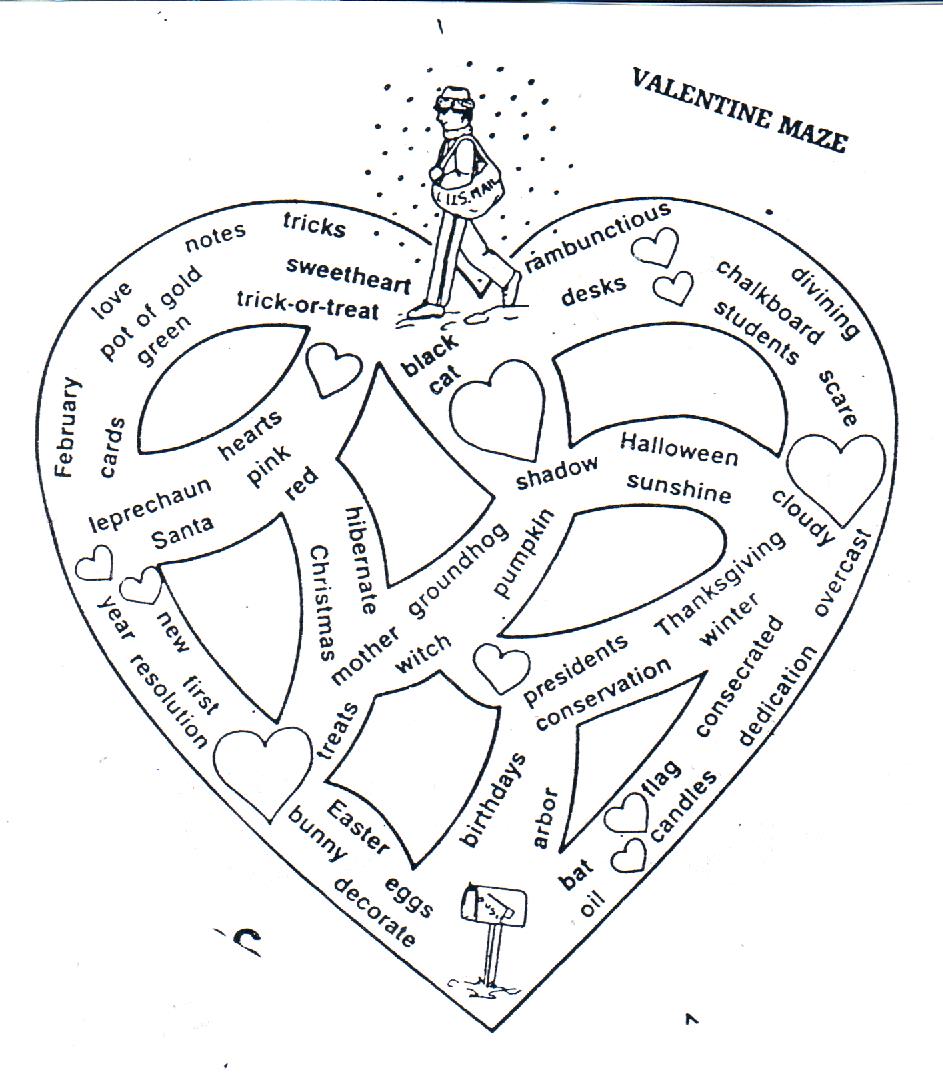 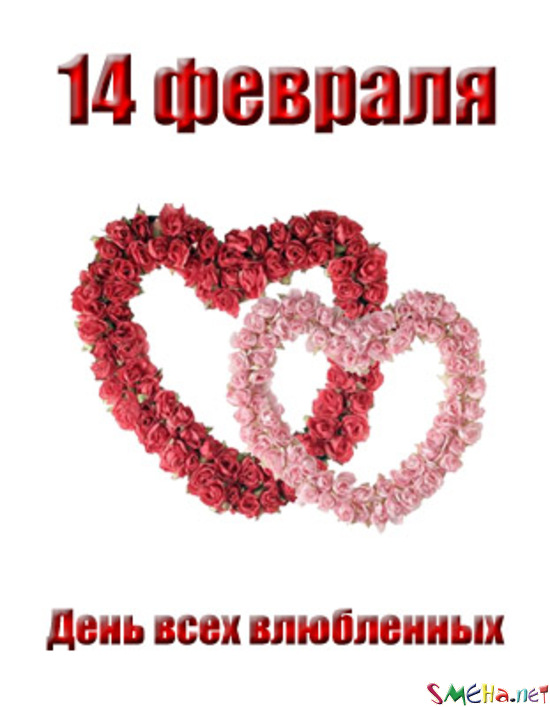 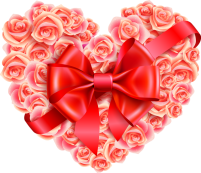 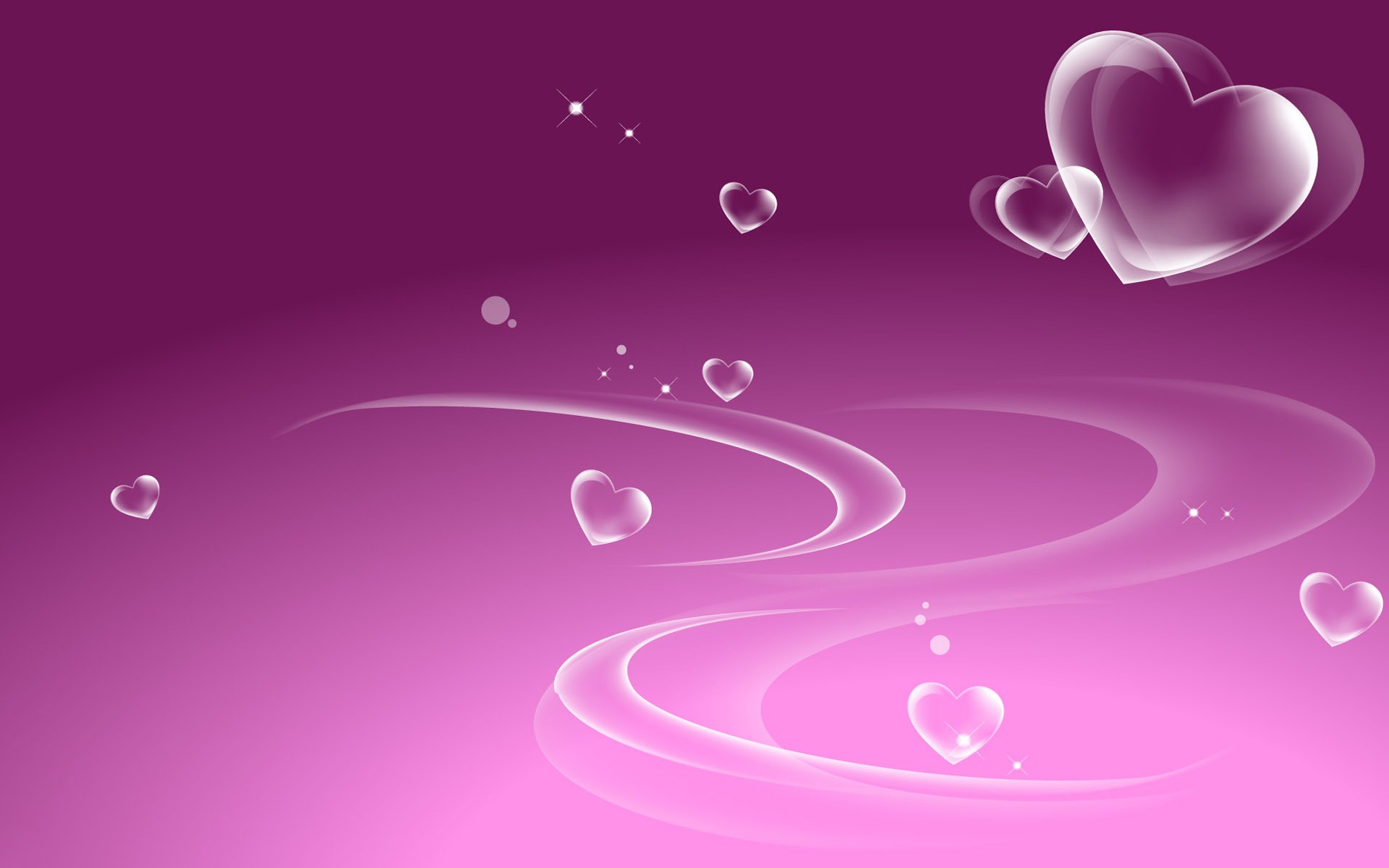 HAPPY VALENTINE’S DAY!
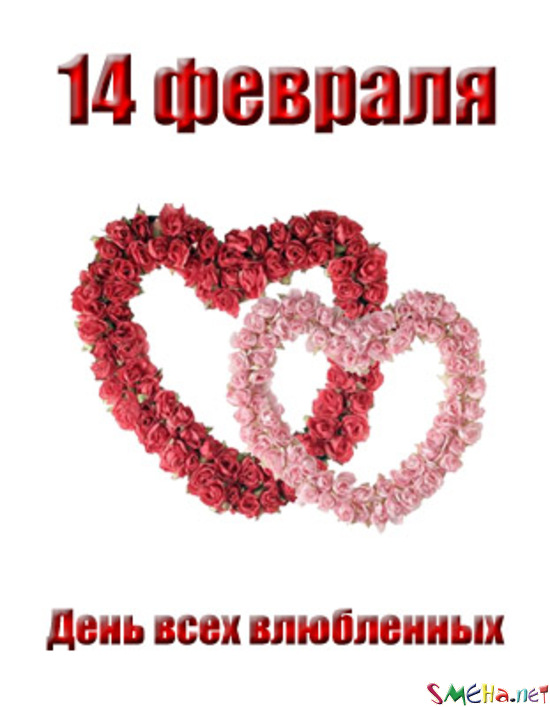 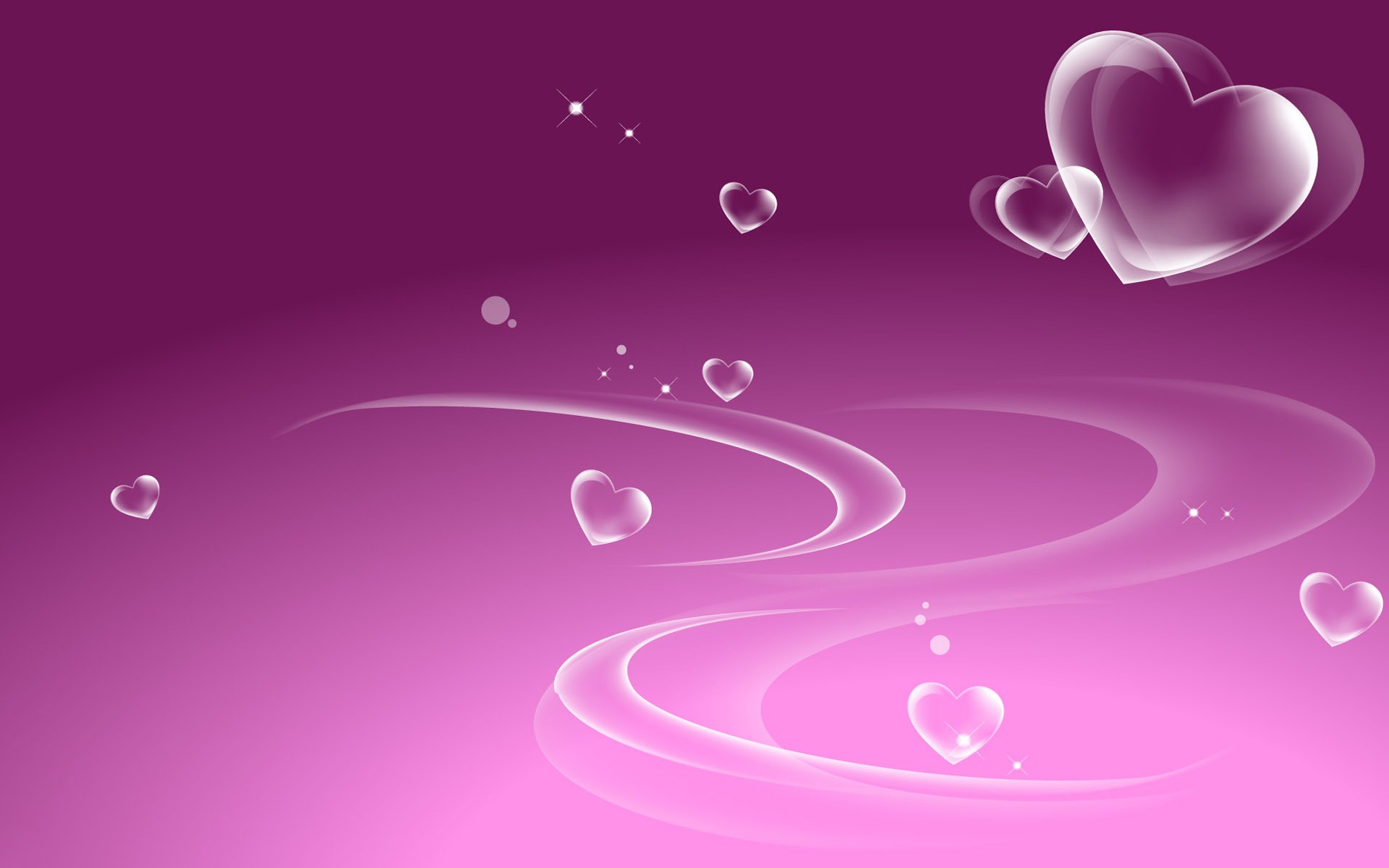 Источники

«Английский язык». Еженедельное приложение к газете
«Первое сентября», №40, 1994
https://yandex.ru/images/search?img_url=http%3A%2F%2Fboombob.ru%2FimE%D0%B1%D0%BB%D0%B5%D0%BD%D0%BD%D1%8B%D1%85&noreask=1&pos=84&rpt=simage&lr=2